Career Center Resources for Graduate Students


Sydnee Humphries
Assistant Director
Baylor University Career Center
Baylor Career Center Overview
How we support students:
Resume & CV Review			
Mock Interviews
Interview Preparation
Networking				
Career Exploration/Discovery		
Internships				
Career Fairs
Personal Branding	
Company Information Sessions 
And more!
Career Center Overview
Hours of Operation: 
M - F 8:00 AM to 5:00 PM

Locations: 
Sid Richardson Career Center
BSB Room E 128

Appointment Medium:
In-person or Virtual
Science & Health CSPs
Kristen McKerall, Julibeth Moore, Alex Stucky, Sydnee Humphries

Schedule an appointment in Handshake (baylor.joinhandshake.com)
Converting your CV to a resume
Resume vs CV
Resume
1-2 pages
Highlights of career
Has a career profile
Primarily for jobs/internships or grad school

* Check application to see what they are asking for! 
CV
No page limit
Includes academic accomplishments, publications, poster presentations, etc. 
Great for applying to grad school, academic/research positions, teaching roles
Resumes


There are so many templates…
what should I use?
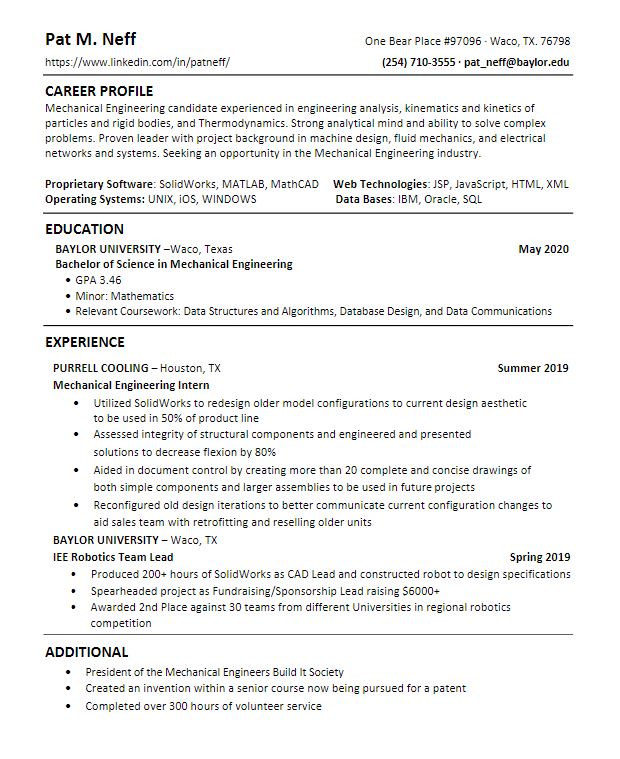 Handshake Career Center Resources choose your college resume template
You need an ATS compatible resume
ATS scan your resume, so if they cannot read it, your resume won’t make it to a person. 
KEEP IT SIMPLE (use Career Center Template!)
Avoid: 
Text boxes
Writing in headers/footers 
Charts
Tables
PICTURES
What can I put on my resume?
Education: degree type (write out: Bachelor of Science, Bachelor of Arts, etc.
Major, minors. 
College and beyond (leave off high school)
Work experience
Internships (paid or unpaid)
Research experience 
Volunteer experience
Leadership experience, such as leadership positions in clubs
Certifications
Relevant projects
Other relevant experiences & positions
Tailoring your resume
Your resume will change depending on what you are applying to. 

You will tailor your resume based on terms in the job description. 

Resource: https://www.jobscan.co/
CAREER PROFILE​
​
Brief, 3-4 sentences fragments showing how you are a strong fit for the position​
Highlight your most desirable attributes related to the job/goal – Do you have experience with larger-scale surveys? Have you written grants?​

Showcase your personal brand​

What are you known for - Flexibility? Communication?​ This is the place on the resume where you can include soft skills!

Remember to support your qualifications in your Experience section below
EDUCATION
List highest degree first
Include relevant concentrations, honors, awards if applicable
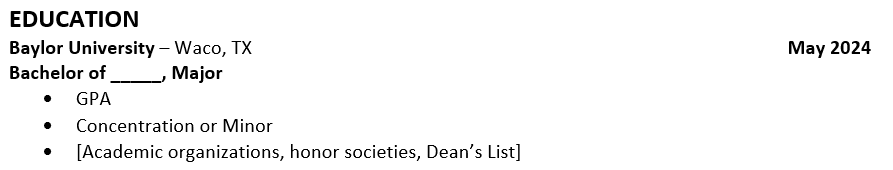 CREATING STRONG BULLET POINTS
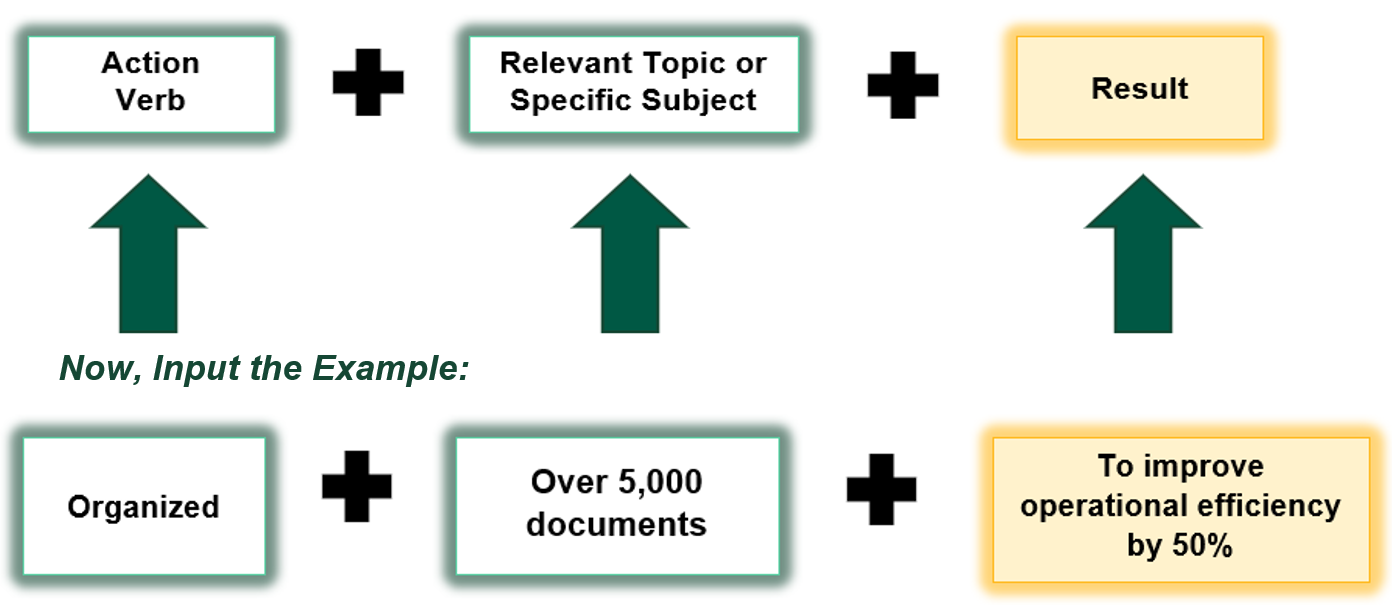 WORDS and PHRASES TO AVOID
Assisted/helped/aided
Worked with 
Responsible for
Supported 
Tasked with: 
Used (lab skills/SPSS/field techniques)
ADDITIONAL
Includes anything that didn't fit in your experience section 
Languages
Certifications/Licenses
Memberships in clubs/professional orgs 
Community involvement/volunteering
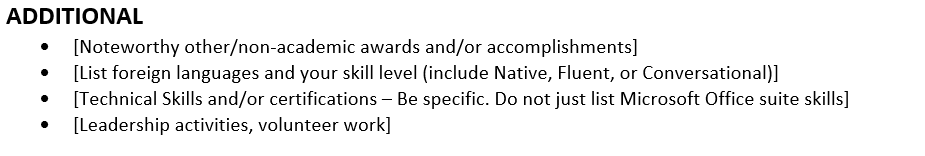 DO'S
DON'TS
Undersell yourself 
Use weak action verbs 
Be dishonest for the sake of tailoring your resume to the job
Edit for grammar and spelling!
Tailor Career Profile and Experience to the job/internship 
Include deliverables and quantities
Career Exploration/ Job Search Resources

- Informational Interviews 
- LinkedIn
- Careershift
- Handshake
Questions?

Sydnee_Humphries@baylor.edu

Schedule an appointment in Handshake
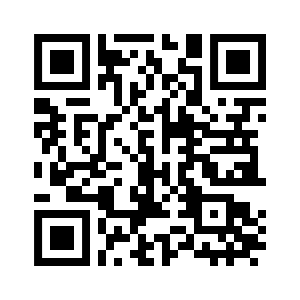